2035 Comprehensive Plan 
Policy 5.35 Inclusionary housing

Use inclusionary zoning and other regulatory tools to effectively link the production of affordable housing to the production of market-rate housing. Work to remove regulatory barriers that prevent the use of such tools.
Matthew Tschabold Policy and Planning Manager 
Cassie Graves Development Incentives Coordinator
April 20, 2022
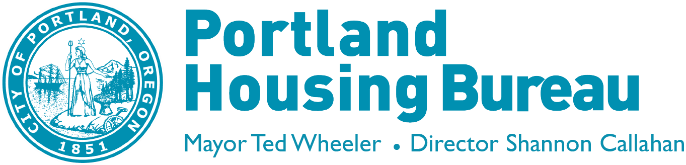 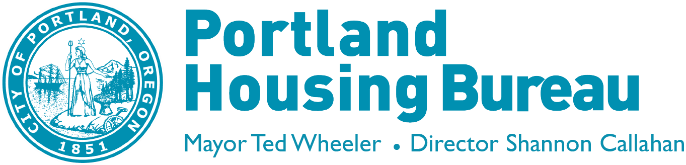 Portland’s Inclusionary Housing Units
Projected Minimum:

Confirmed 60% AMI Units:
Confirmed 80% AMI Units:
Undetermined:
1,556 units

984 units
501 units
71 units
- 2 -
City of Portland, Portland Housing Bureau, April 2022
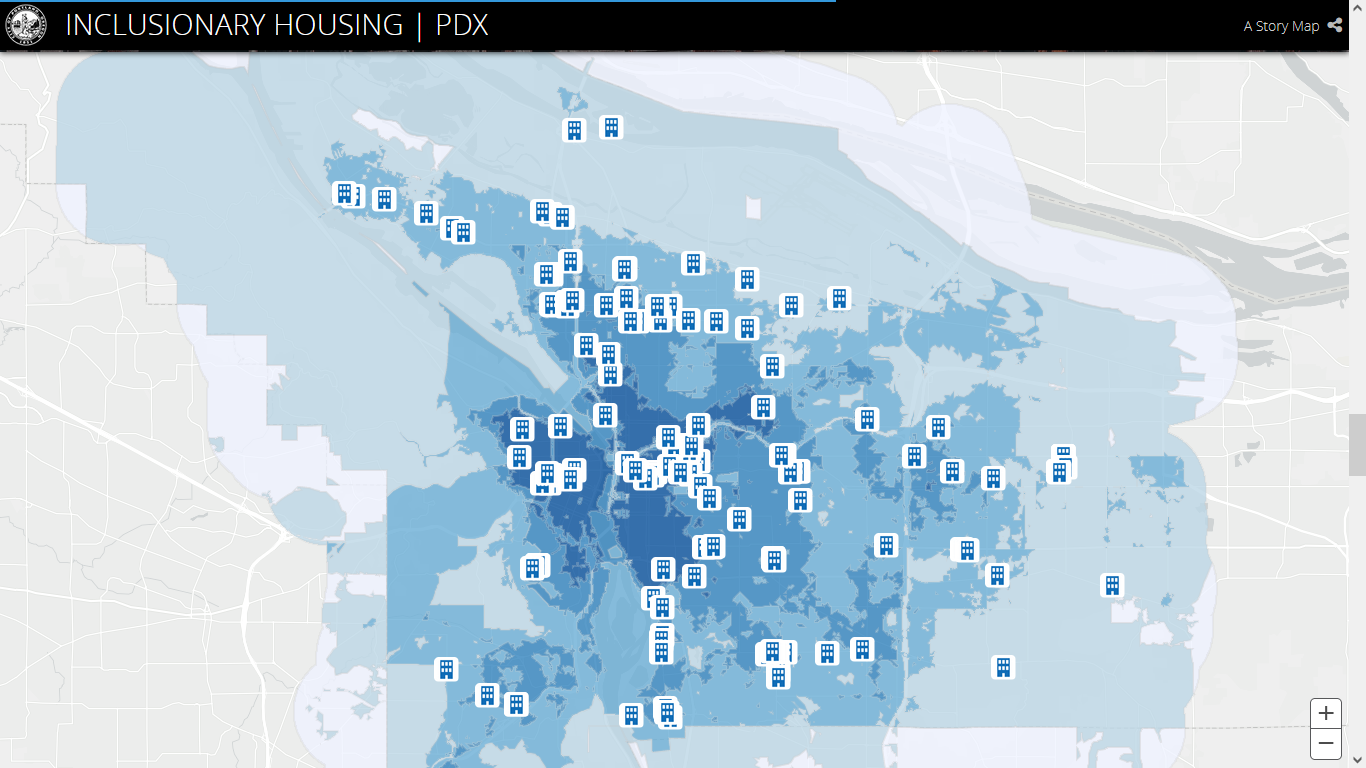 IH MULTE Applications
SE 27th & Division Apartments
2680 SE Division St
City of Portland, Portland Housing Bureau, April 2022
SE 27th & Division Street
Project Overview
Developer Options
15% of units at 80% AMI
8% of units at 60% AMI
Fee-in-lieu
Off-site
Bedroom reconfiguration
Building
52-unit building (Avg. SqFt: 367 studio, 539 one-bed, and 702 two-bed)
IH Units: 1 Studio, 2 Two-Bedroom at 60% AMI

Rents 
Similar market-rate*: $1,380 (studio); $2,125 (2 bedroom)
IH maximum: $1,015 (studio); $1,509 (3 bedroom)
 
Property Tax Exemption
$1,041 per IH unit, per year (for 10 years)
$105 per year of affordability (for 99 years)
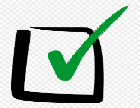 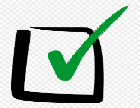 Housing Bureau recommends approval as IH rents are below new construction rents and there is a need for affordable 2-bedroom units in this neighborhood.
*Market estimates today, market rents may be higher after construction
Questions?